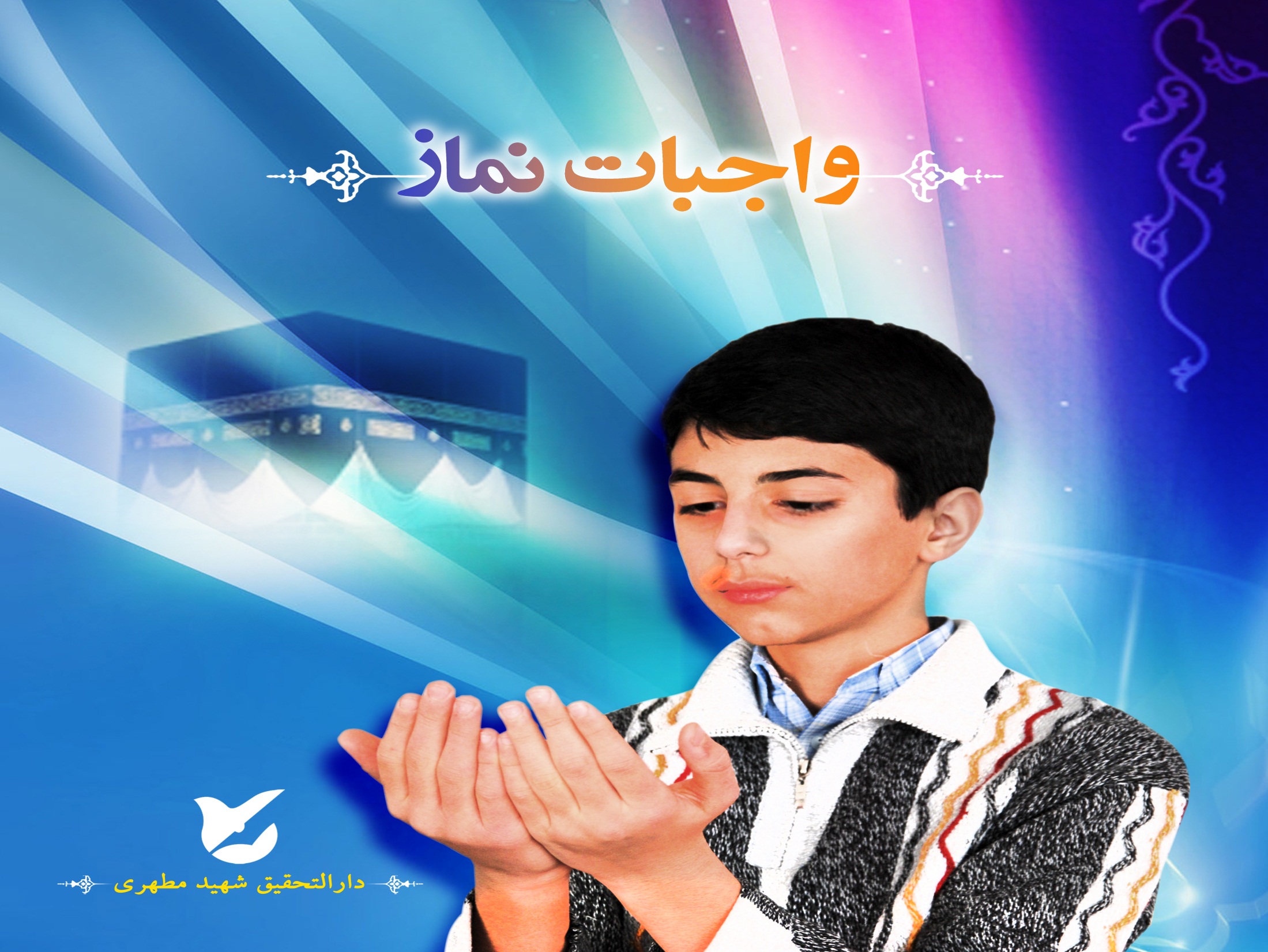 www.ziaossalehin.ir
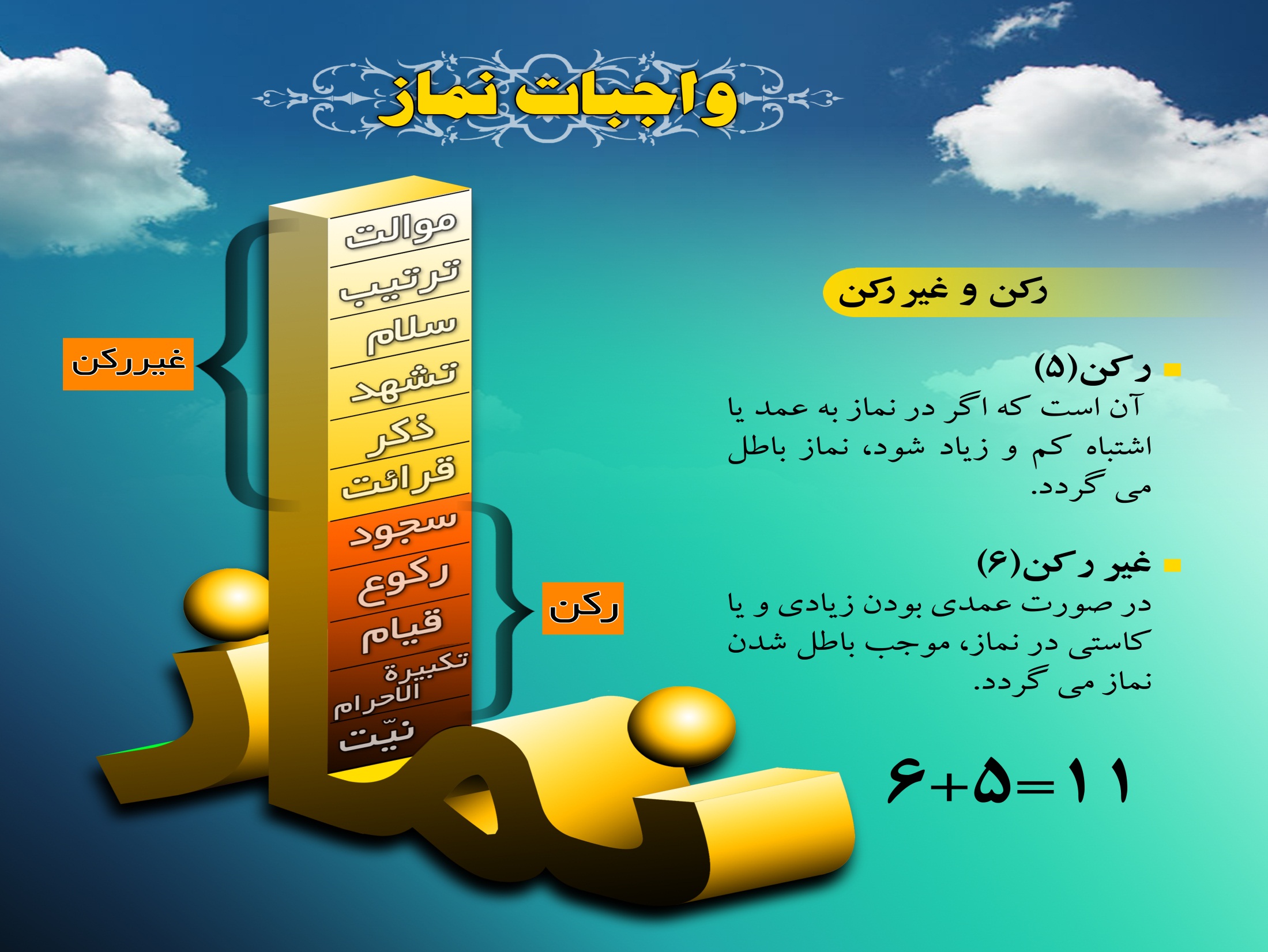 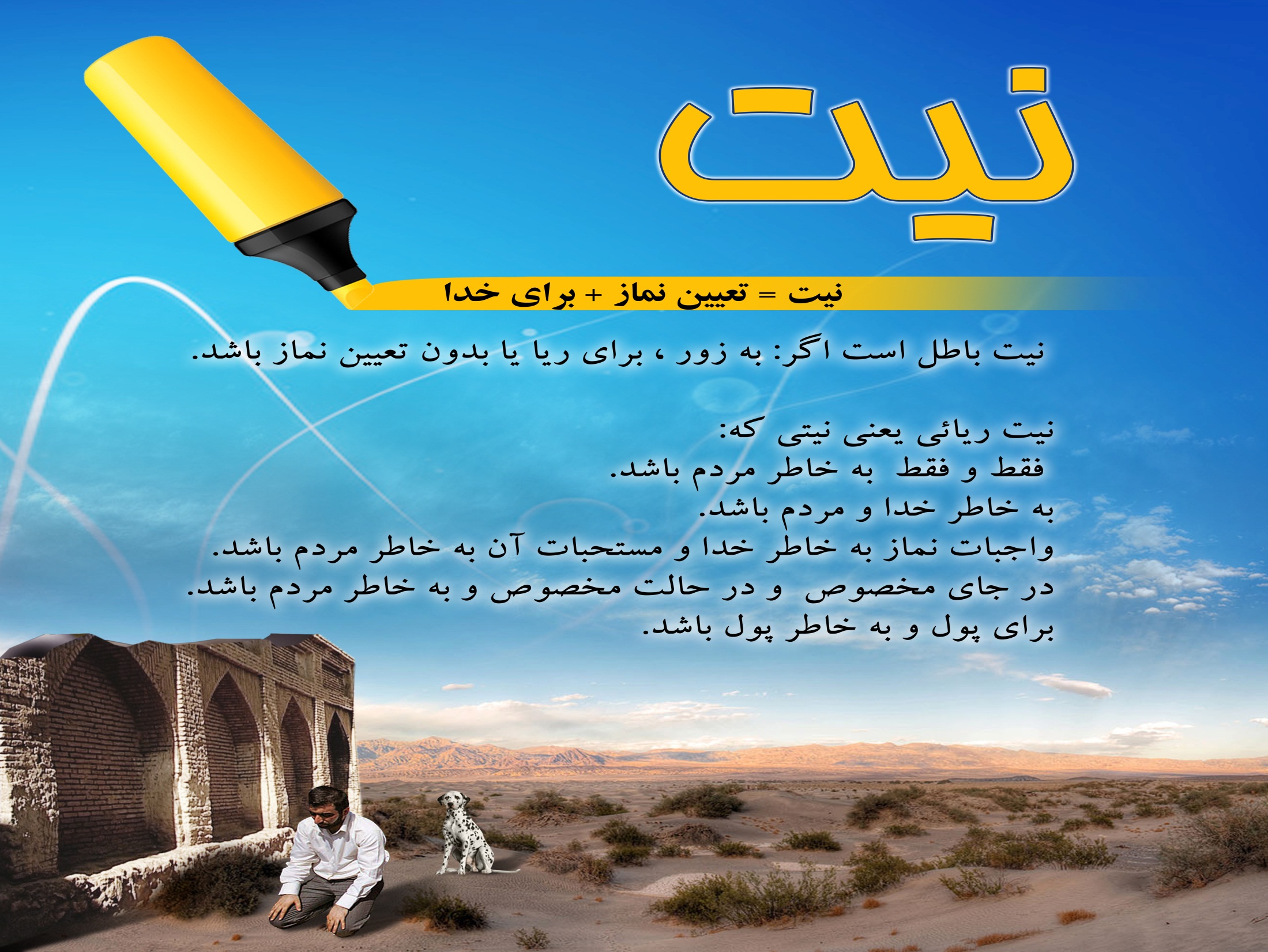 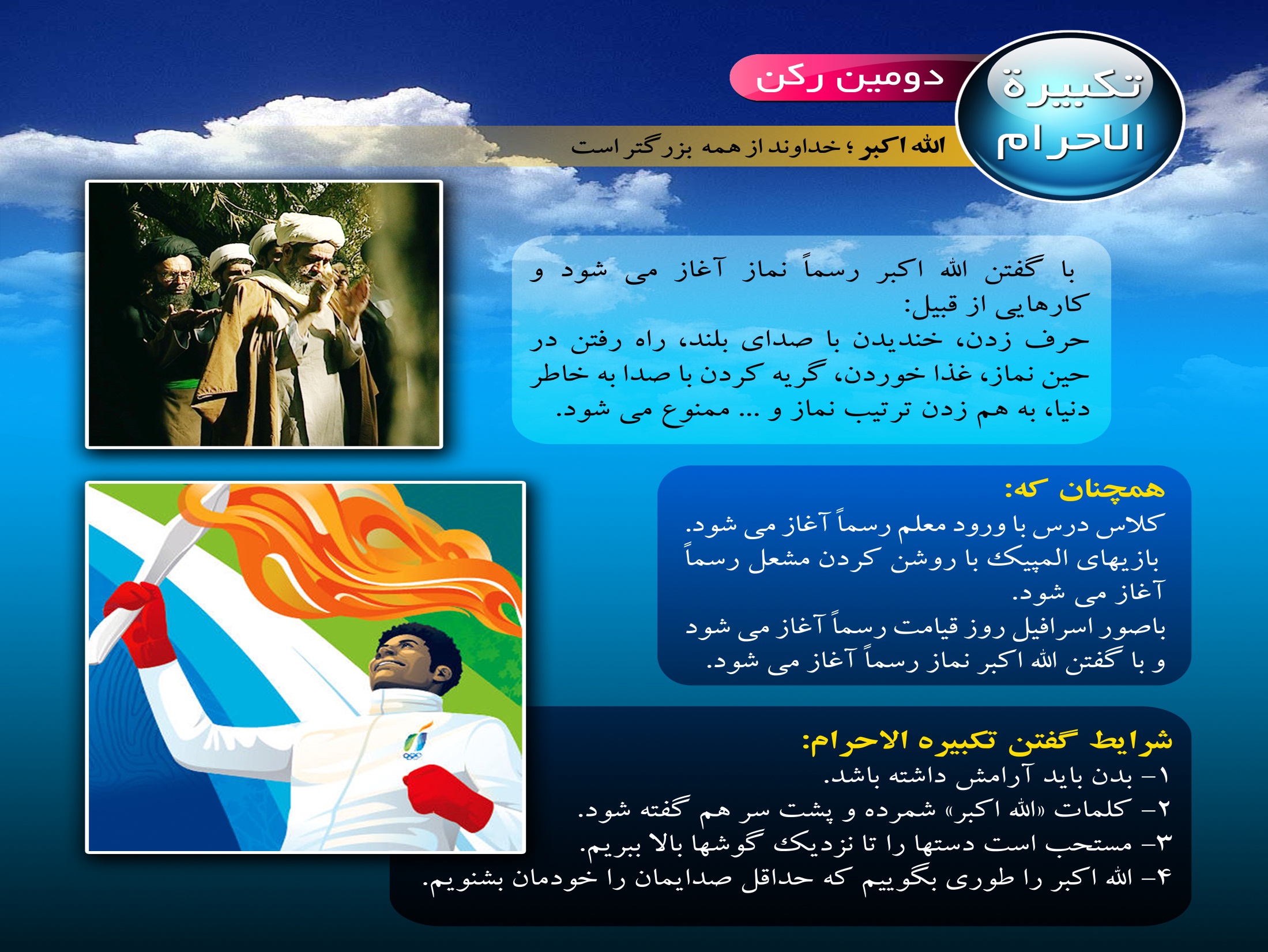 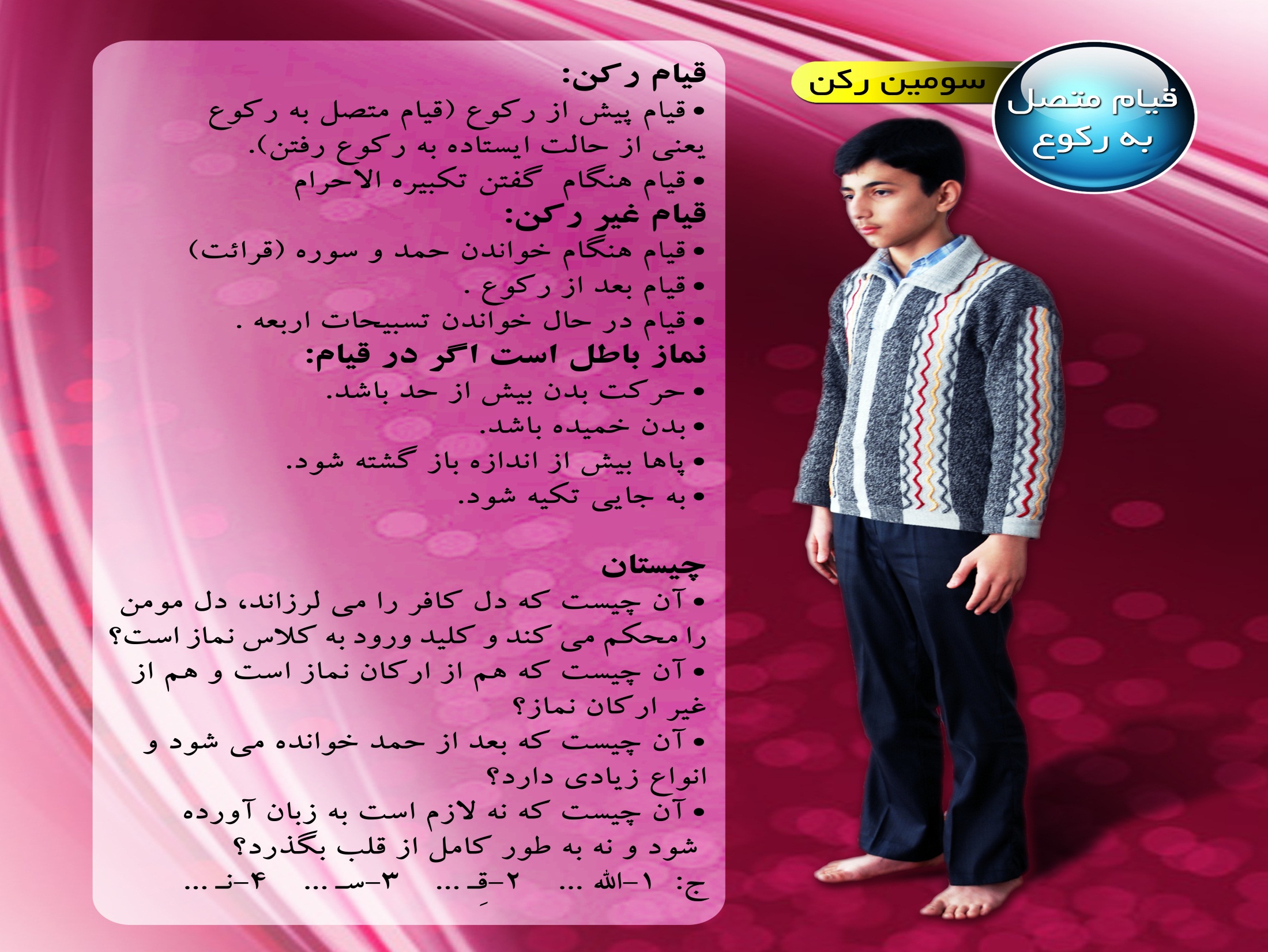 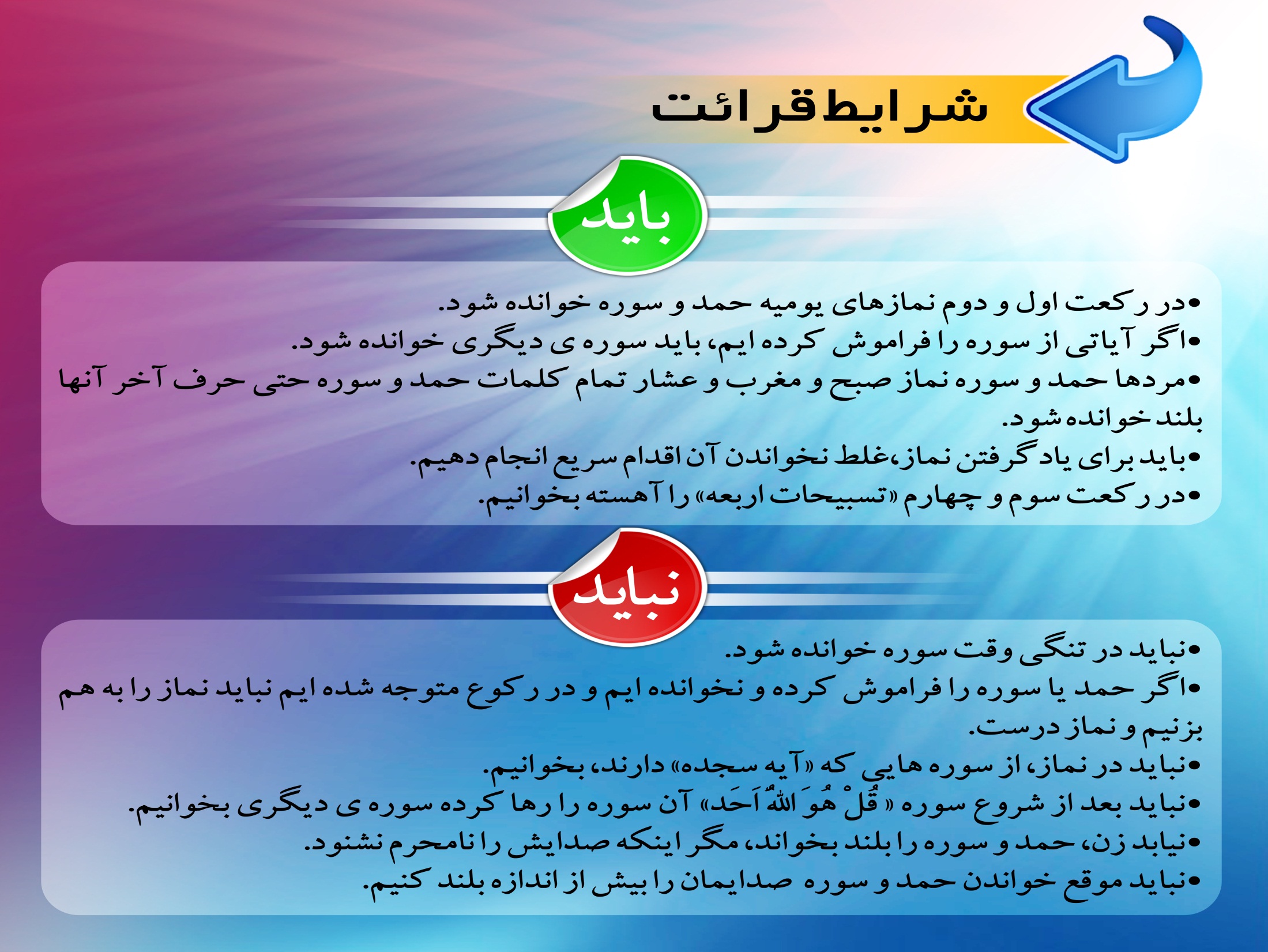 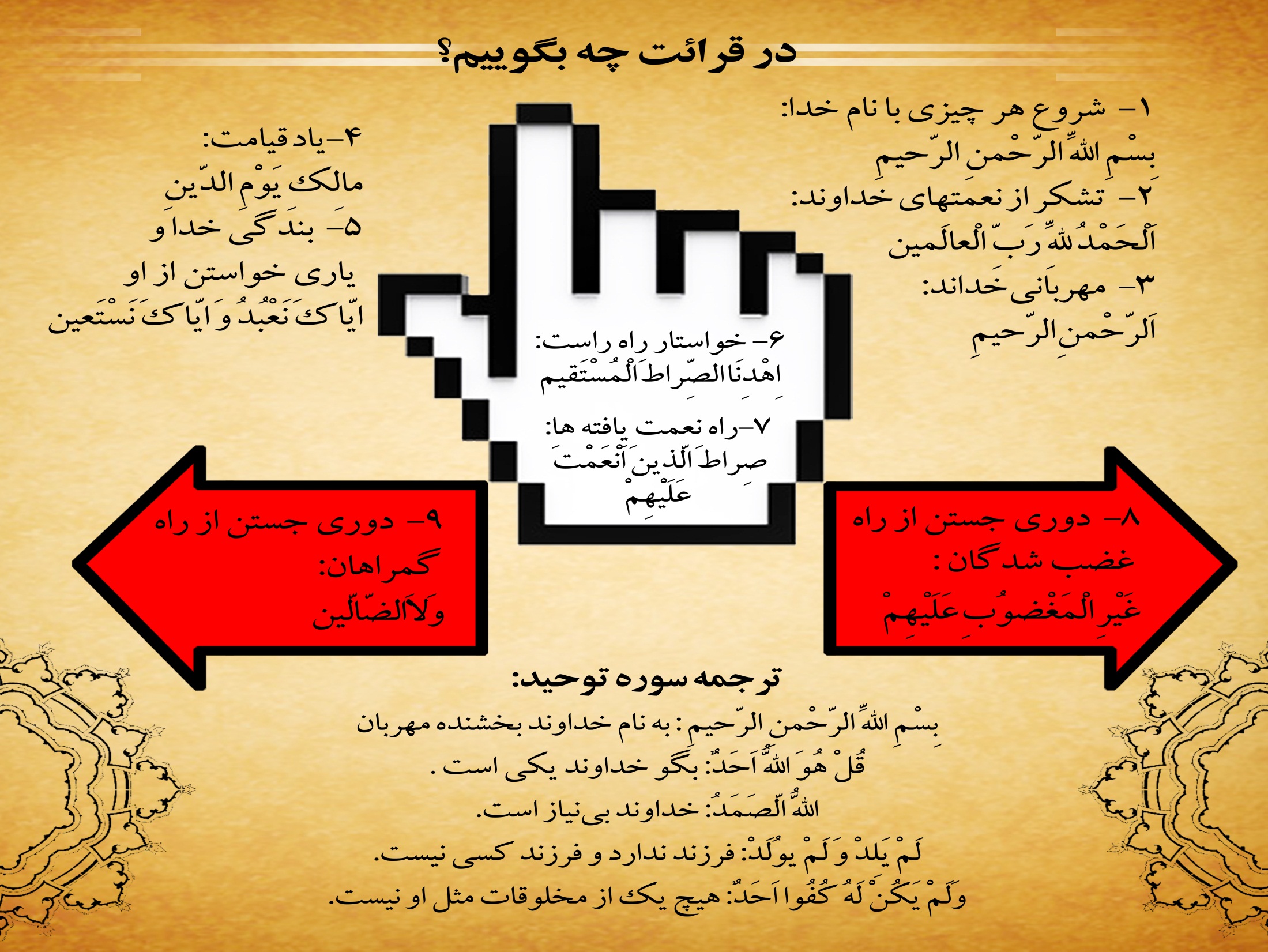 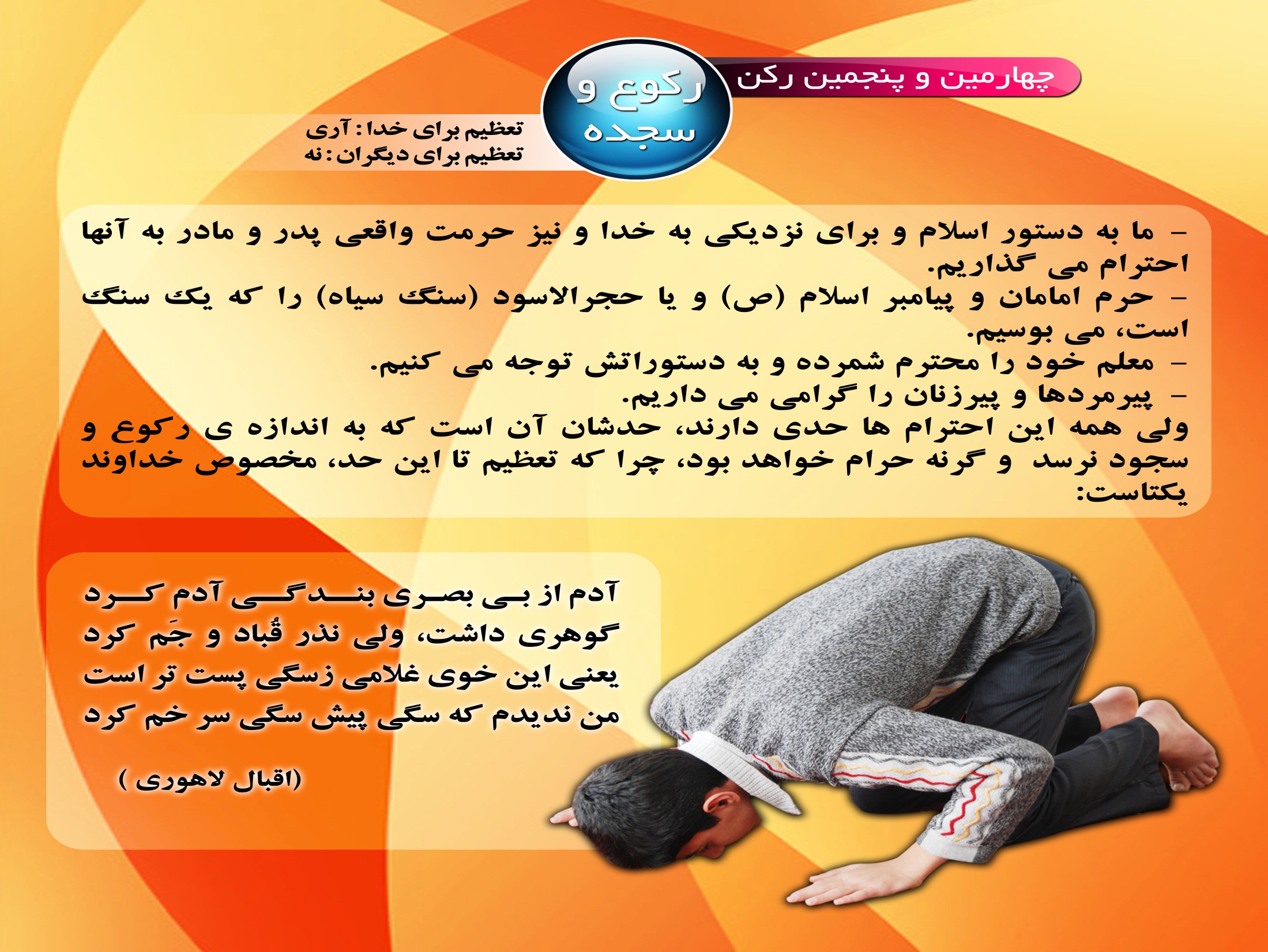 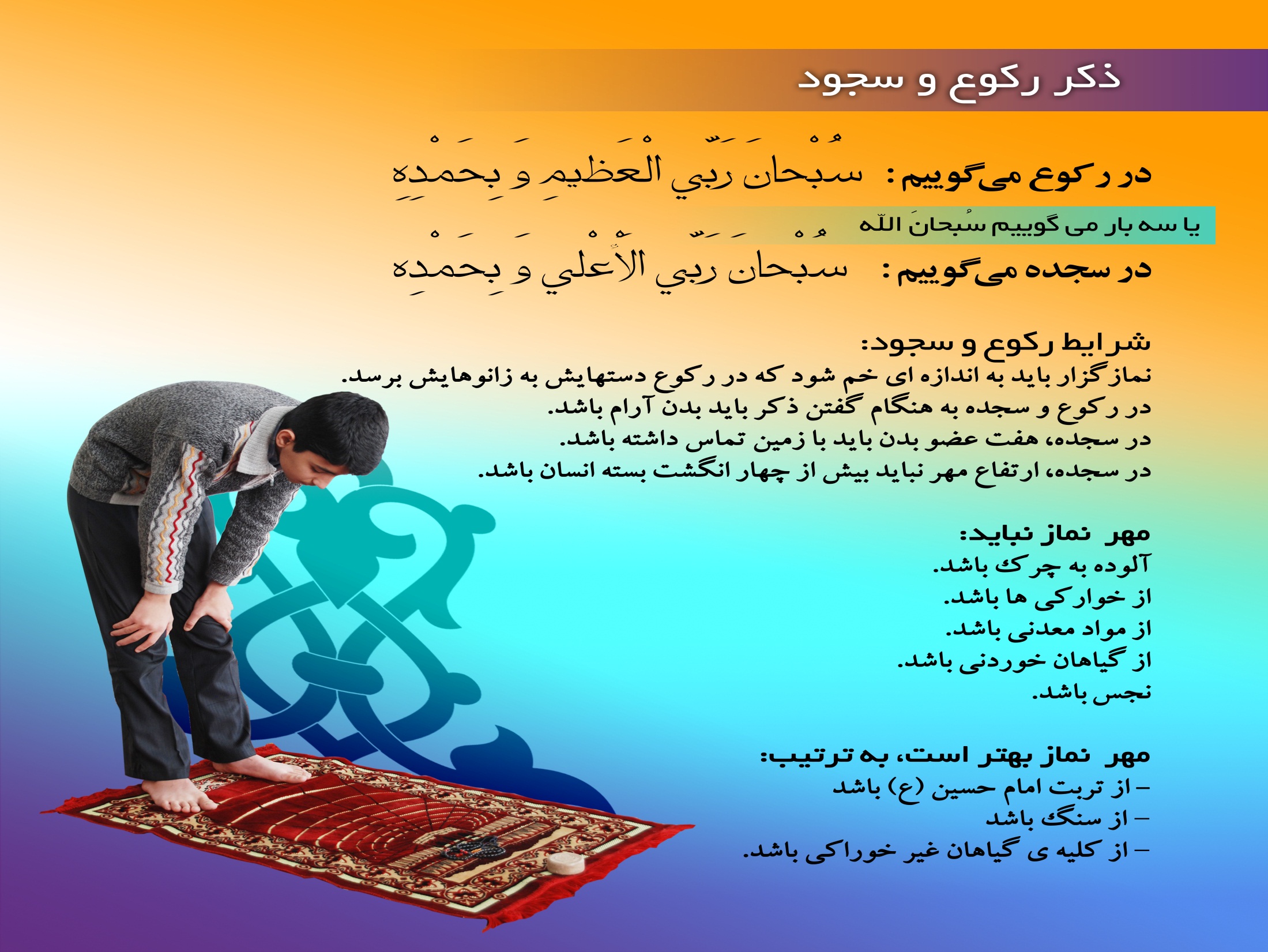 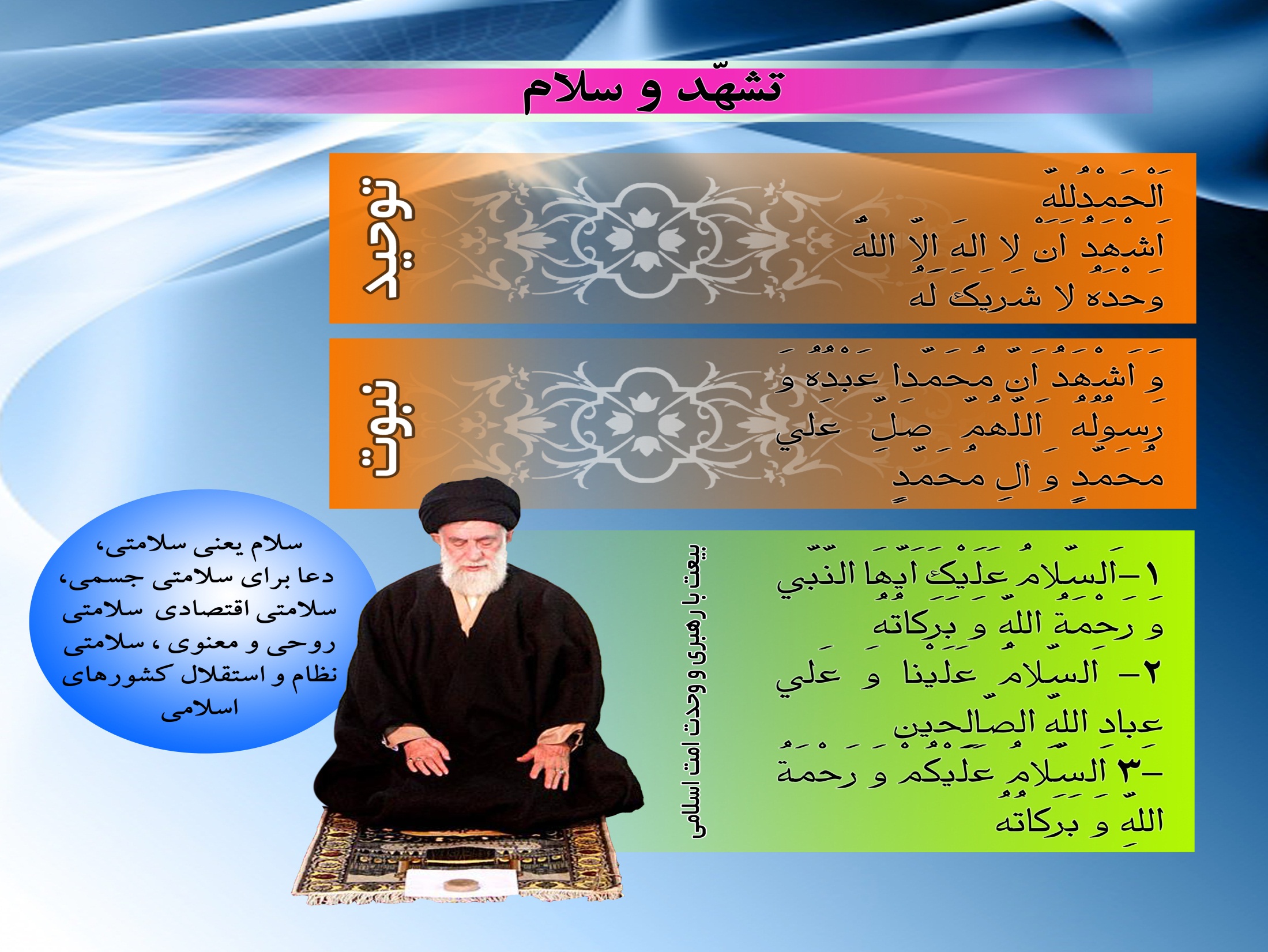 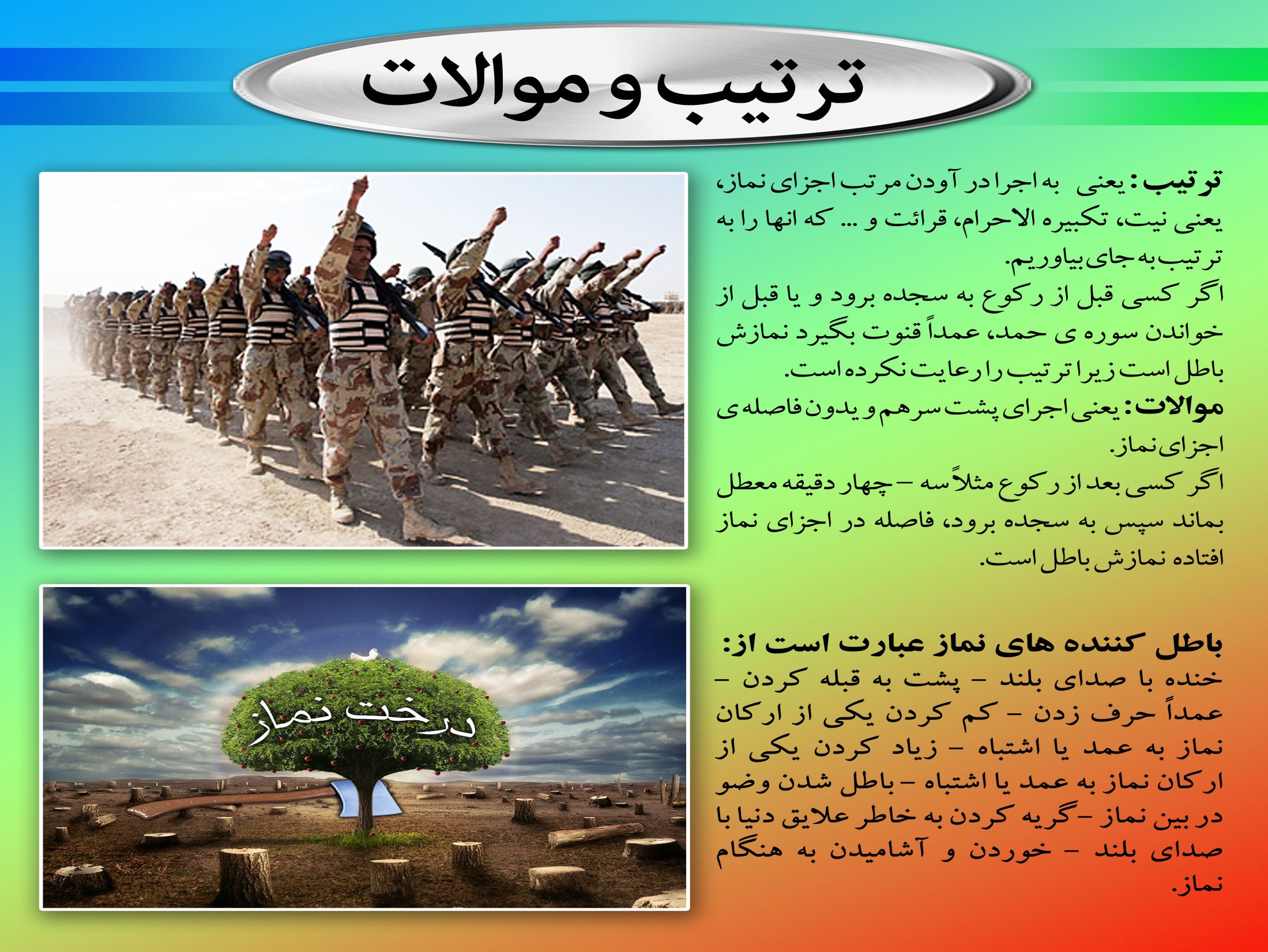 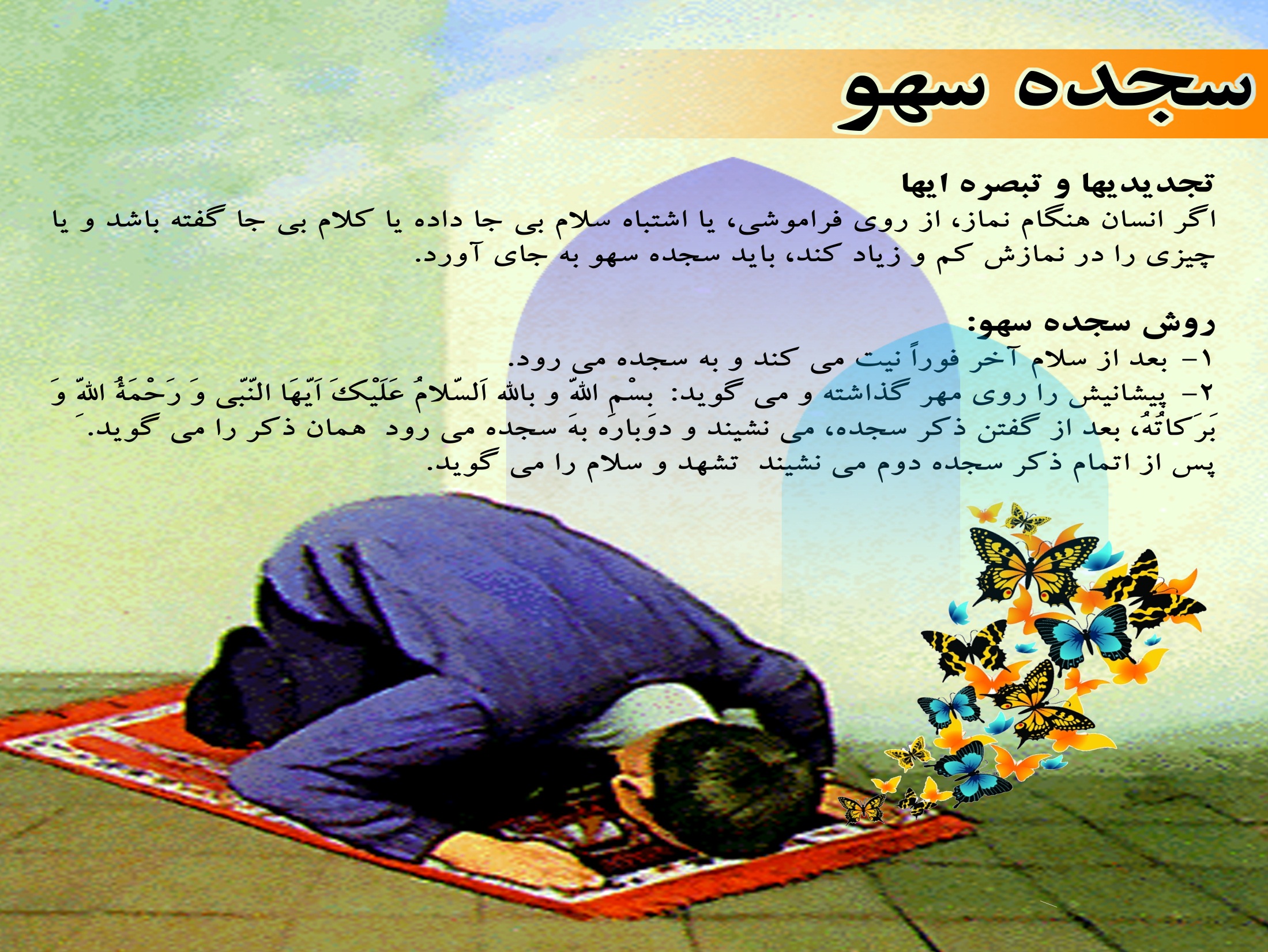 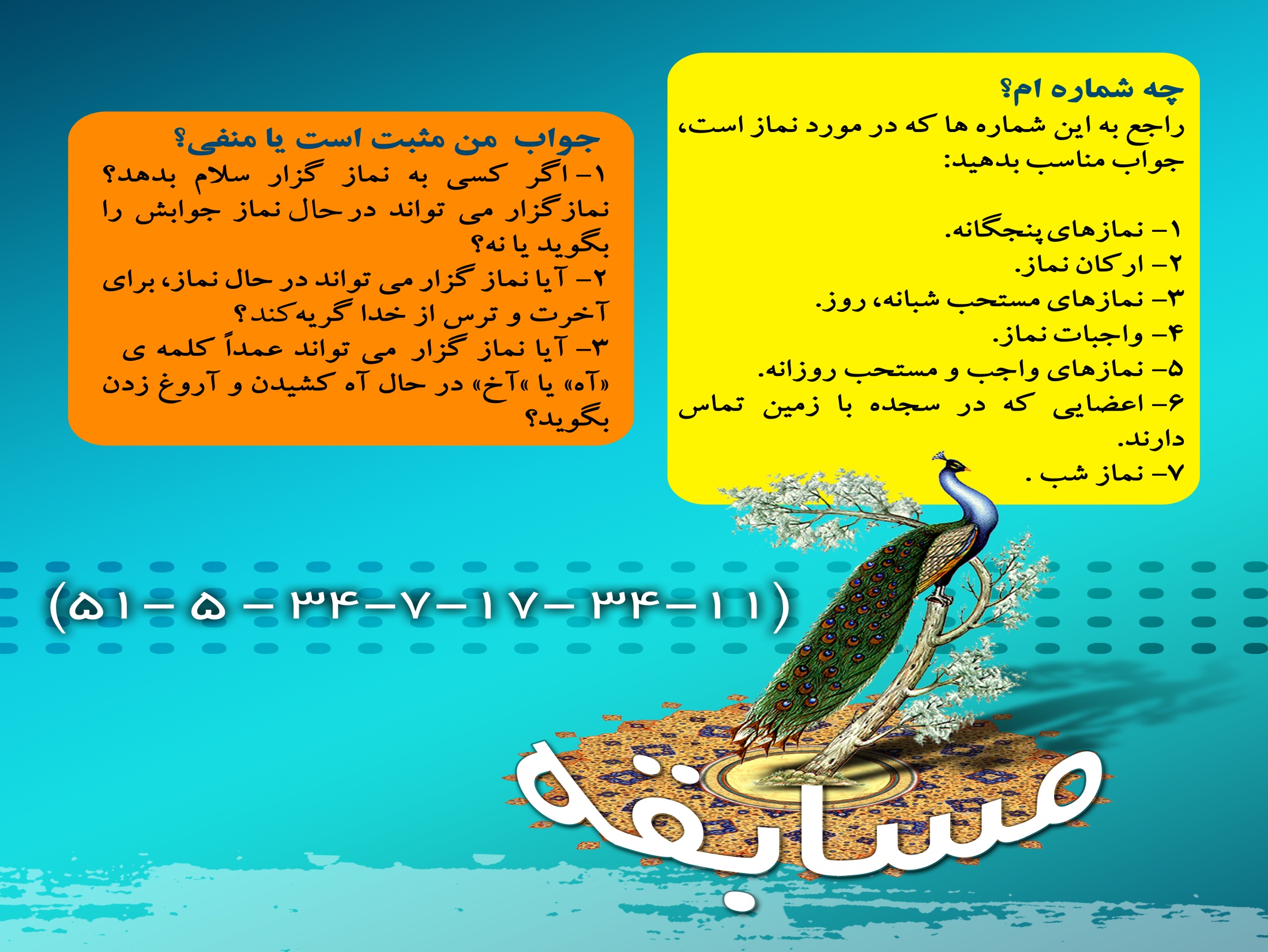